1
Using forage quality testing to determine cover crop N credits
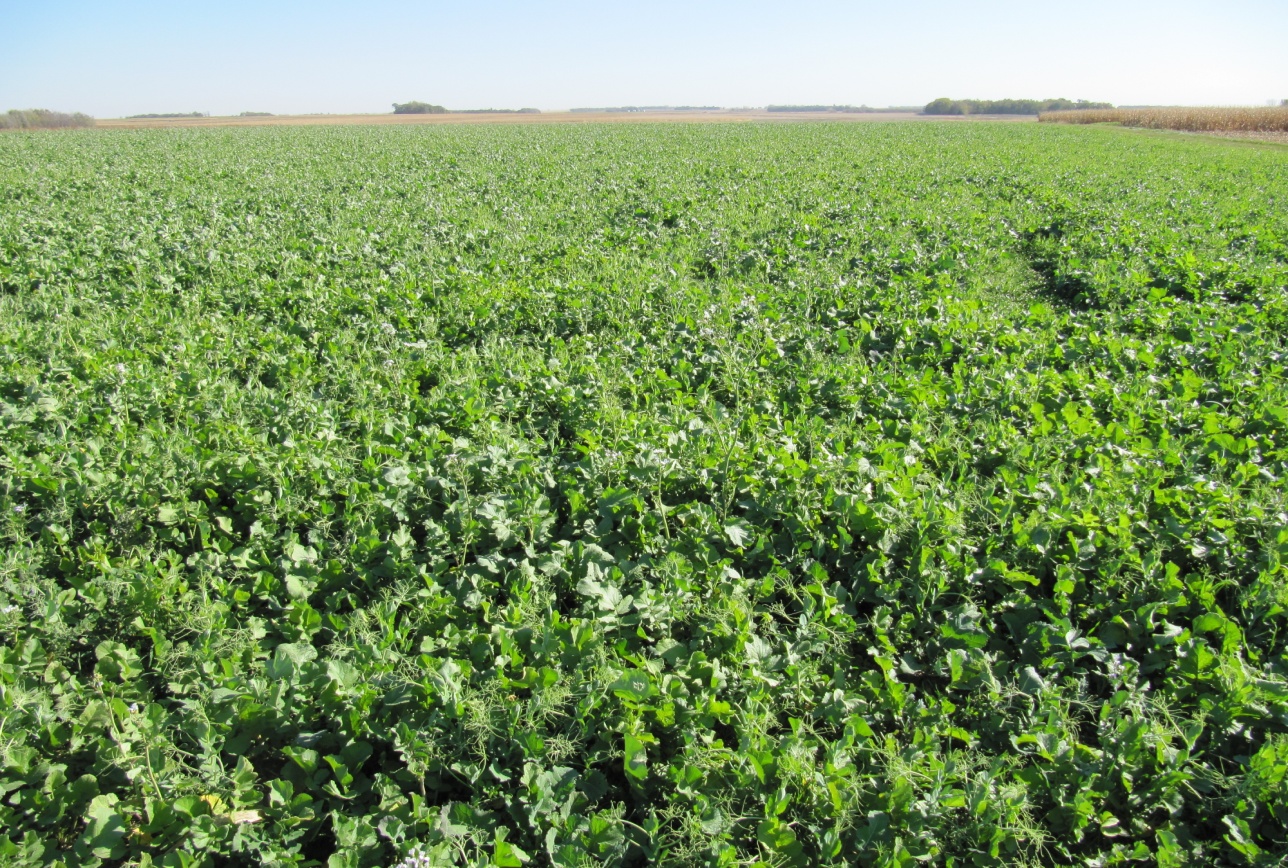 Greg DeRynck
Peter Sexton
Shannon Osborne



South Dakota State University



Support provided by:
SARE-Sustainable Agriculture Research and Education
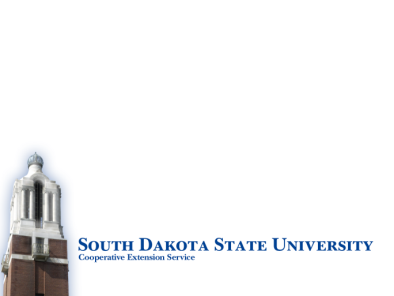 Importance of cover crops
2
Cover crops are used to:
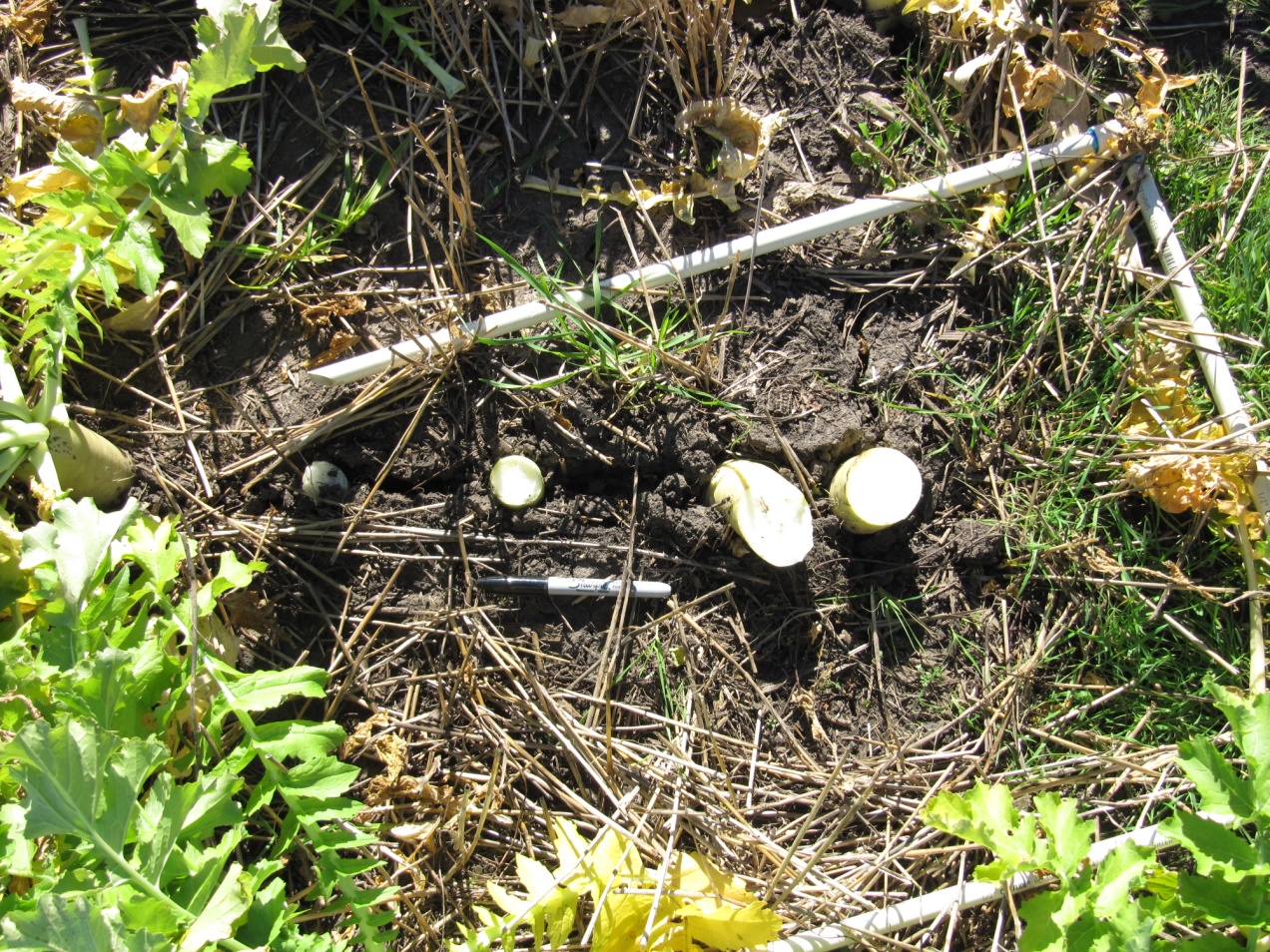 Combat soil compaction
Control erosion
Build organic matter
Scavenge nutrients from the soil
Manage  soil moisture
Provide forage 
Suppress pests
N-Credit
3
An N credit is the amount Nitrogen fertilizer considered to be supplied by previous activity in the field. 
N credits have been established for some situations
Cover crops are often grown as a blend of two or more crops and are subject to highly variable amounts of growth, making prediction of N mineralization difficult.
Rational and Objective
4
It is postulated that the rate of degradation will be related to the fiber content of the plant residues.
The objective is to measure the N loss from materials varying in fiber content, testing the hypothesis that the rate of N release will be related to fiber content.
Selected crop residues for study
5
Part 1: Residue breakdown
6
Mesh bag study
Crop residues left in the field in a mesh bag and collected over course of 10 weeks
Material interacting with field environment
7
Loss from mesh bags: Spring
8
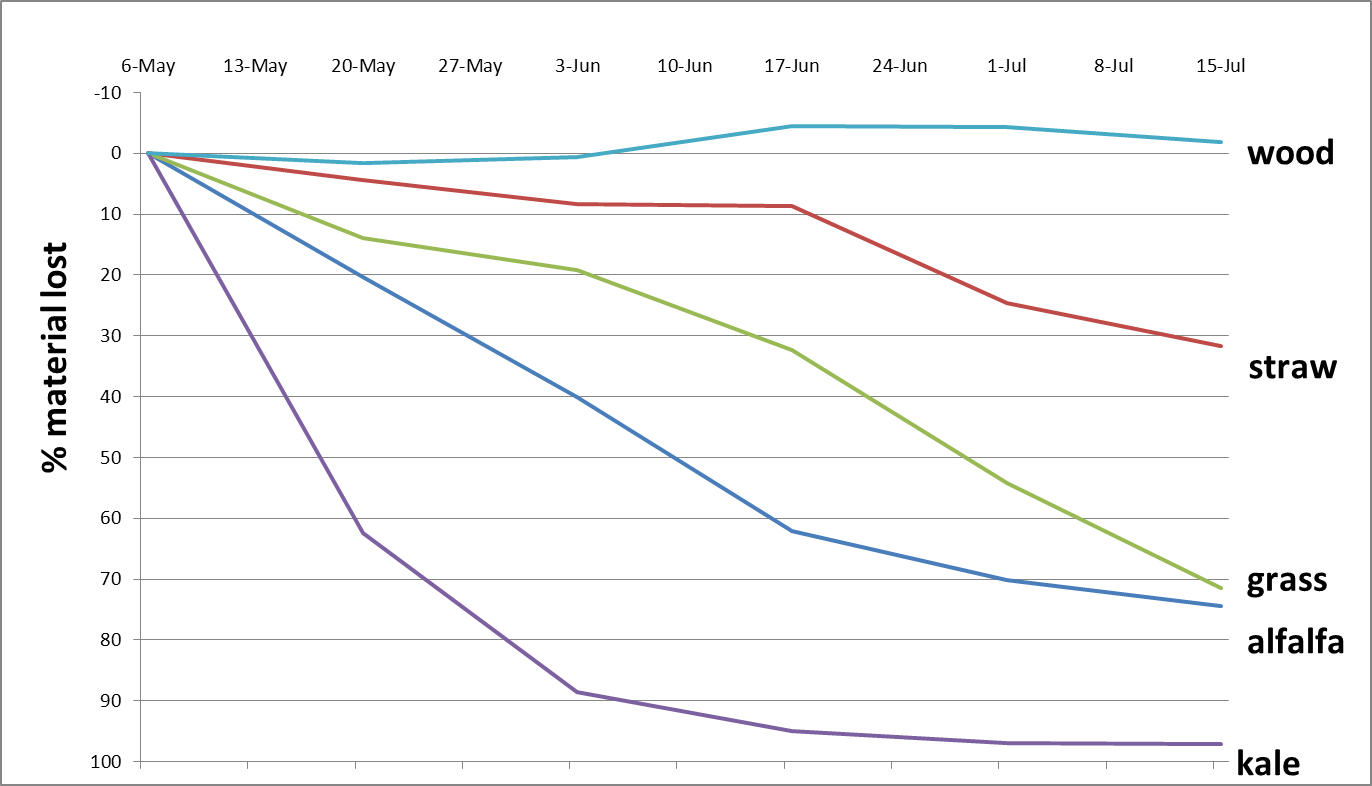 wood
% material lost
grass
alfalfa
kale
Loss from mesh bags: Fall
9
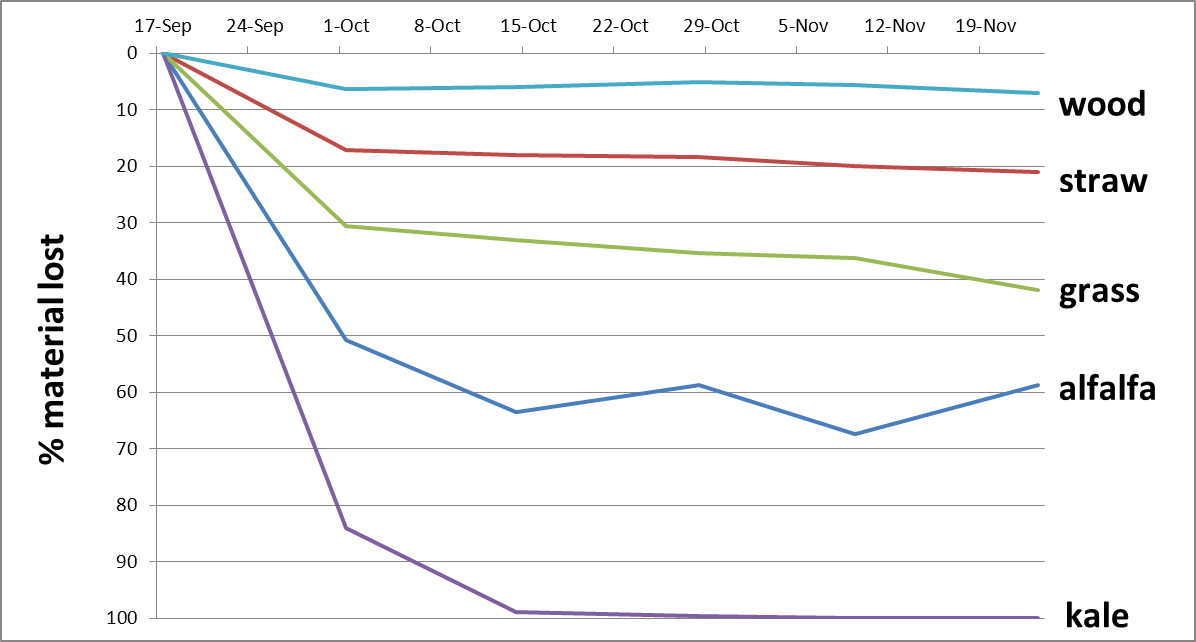 [Speaker Notes: NPK data in progress]
Part 2: Cone-tainer
10
Soil mixed with the 5 crop residues held in a temperature controlled chamber and sampled at 10 day intervals.
Cone-tainer results
11
NO3- ppm
.
[Speaker Notes: At 55 degrees]
Part 3: Bioassay
12
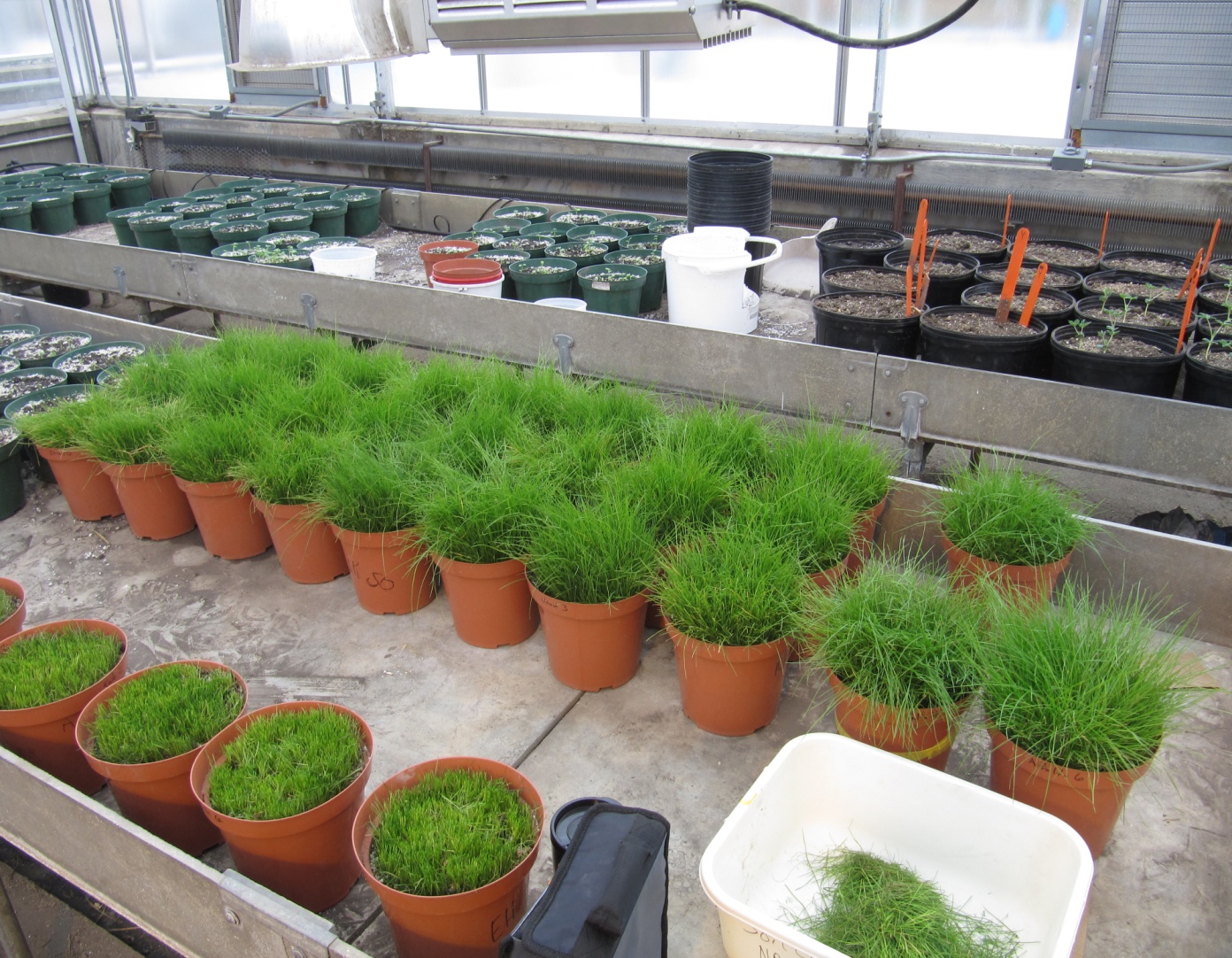 Pots containing soil and the 5 residues were prepared.  
A grass mix consisting of annual ryegrass and tall fescue was planted in the pots.
At two week intervals the height of the grass was recorded.  The grass was harvested and weighed to measure biomass produced.
Grass regrowth 2 d after 1st cutting
13
Grass regrowth at 2nd cutting
14
Control
Grass
Straw
Alfalfa
Kale
Wood
Total grams of grass harvested after 18 weeks
15
[Speaker Notes: The study and N analysis in progress]
16
Greg DeRynck
Peter Sexton
Shannon Osborne

South Dakota State University
Support provided by:
SARE-Sustainable Agriculture Research and Education
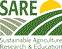